ВЕЛИКАЯ ОТЕЧЕСТВЕННАЯ ВОЙНА 1941-1945г.
Кадры о войне…
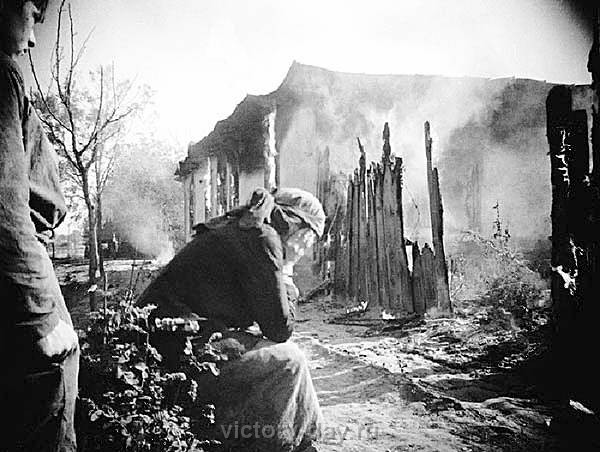 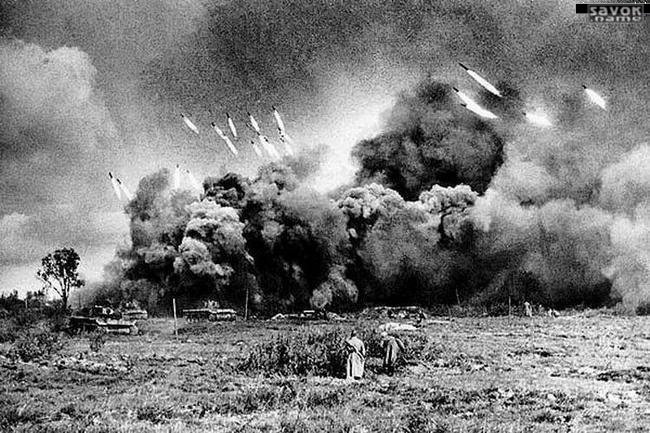 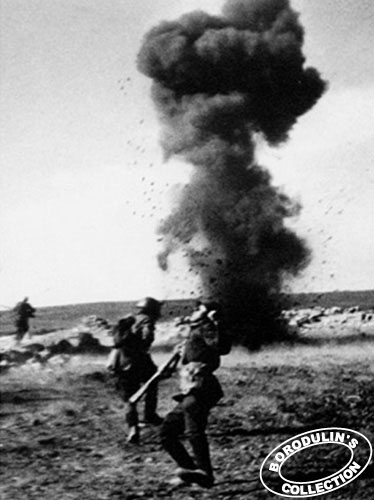 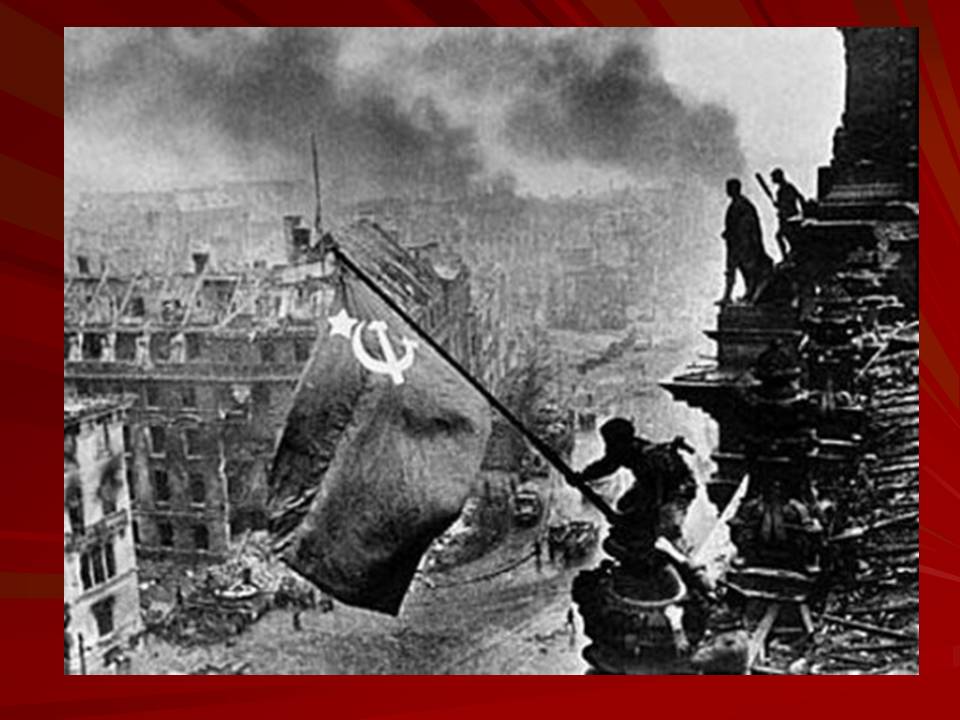 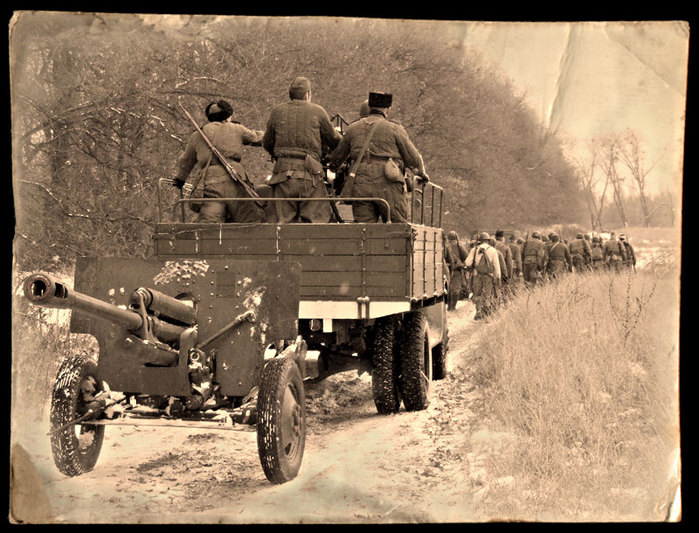 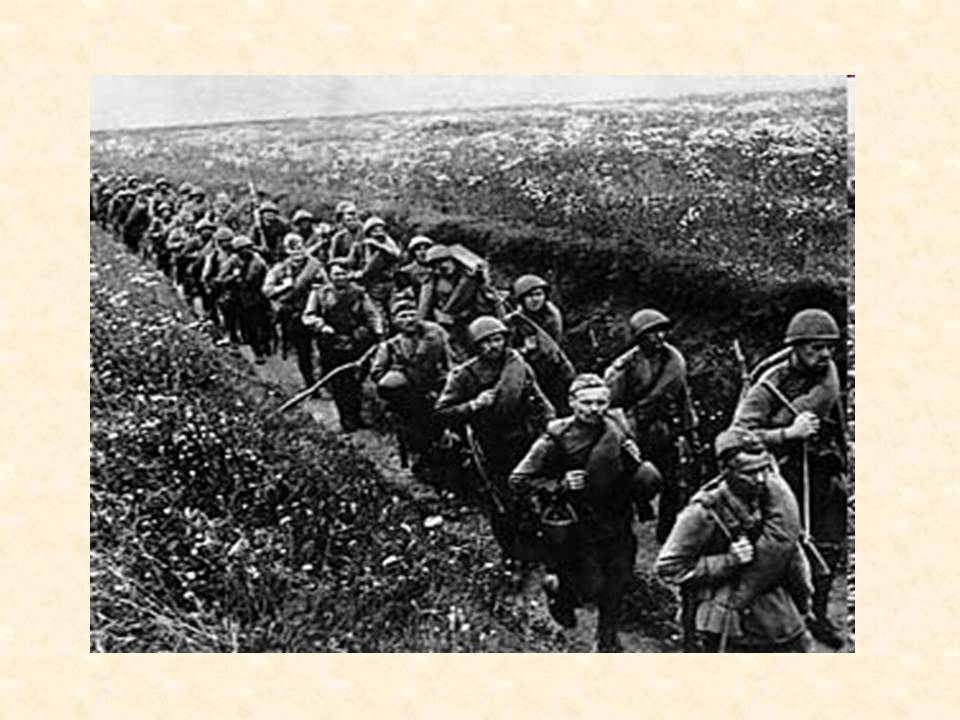 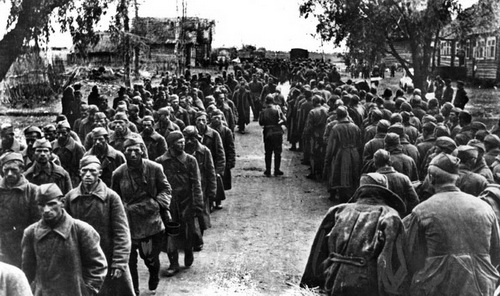 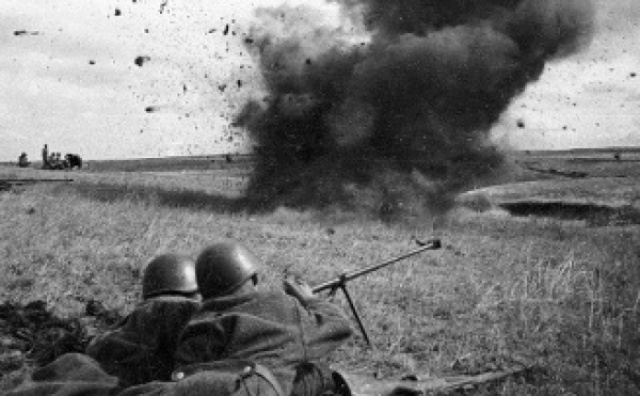 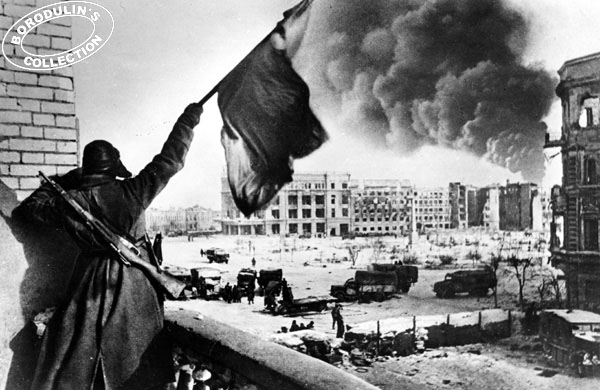 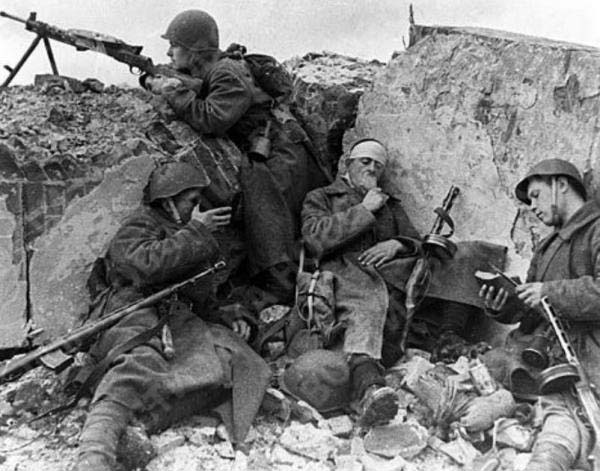 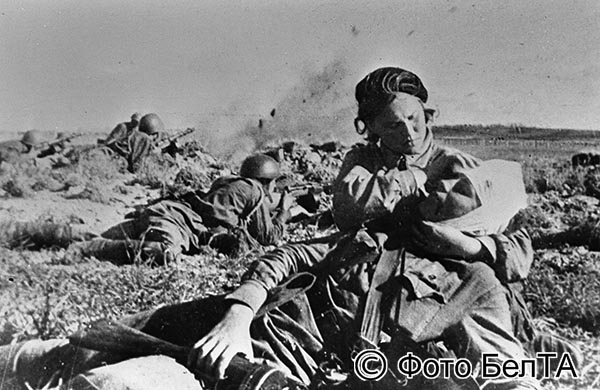 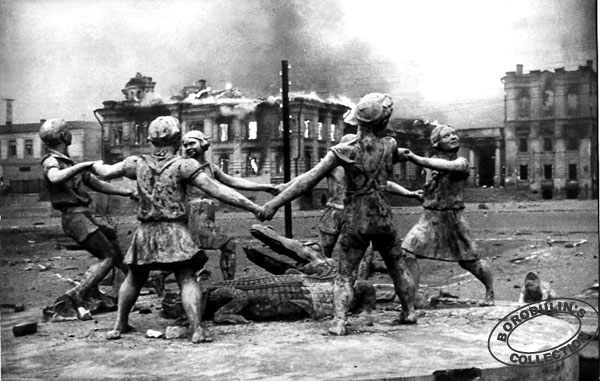 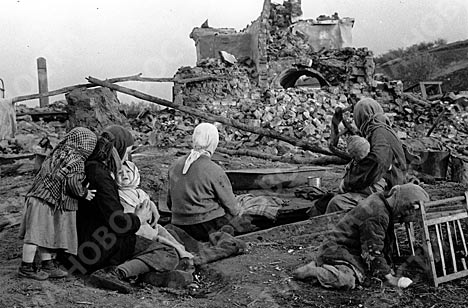 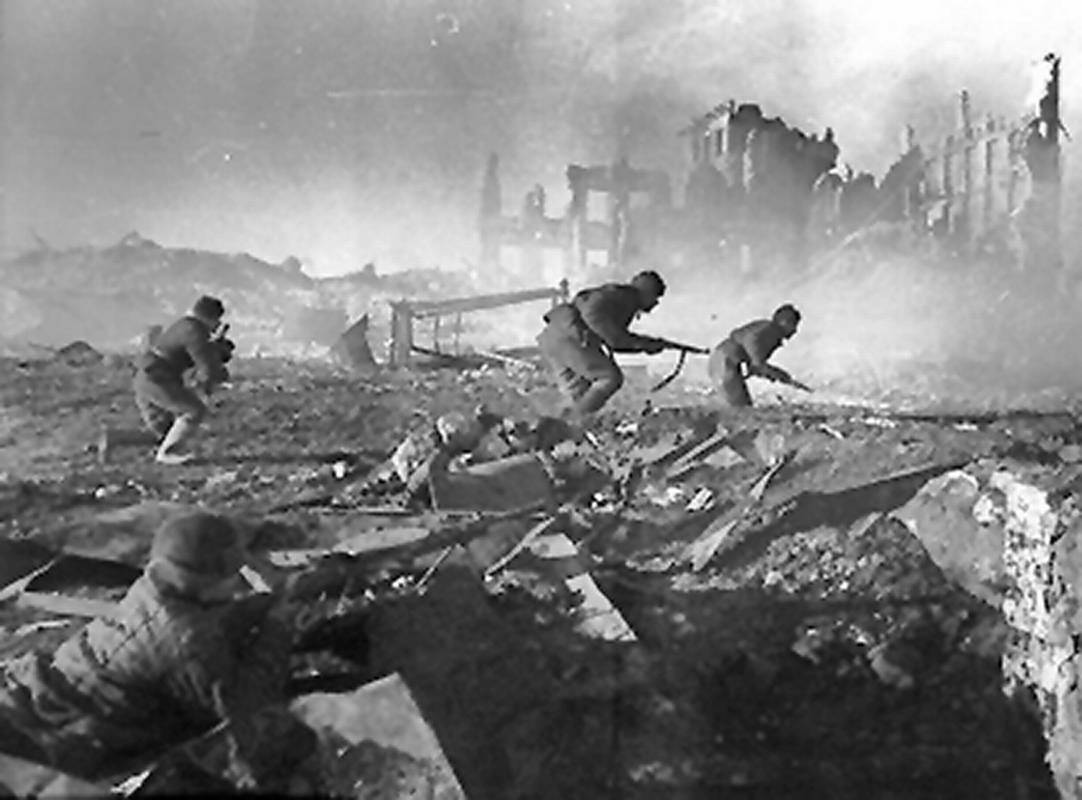 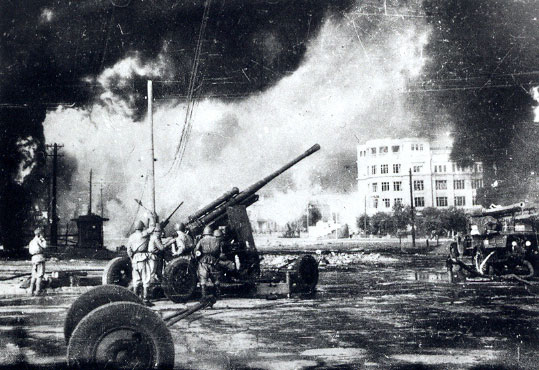 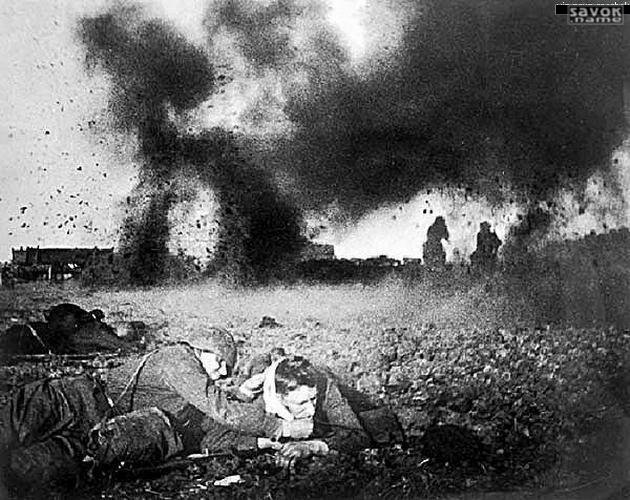 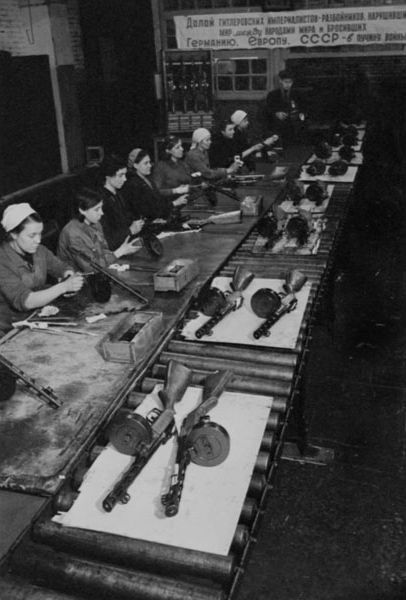 УРА!!!ПОБЕДА!!!
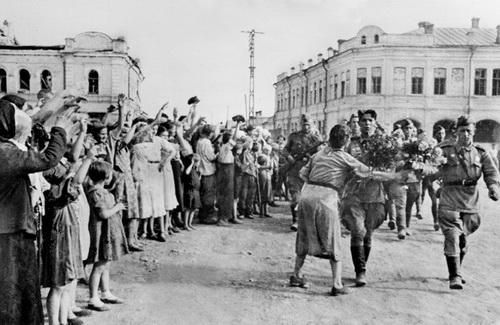 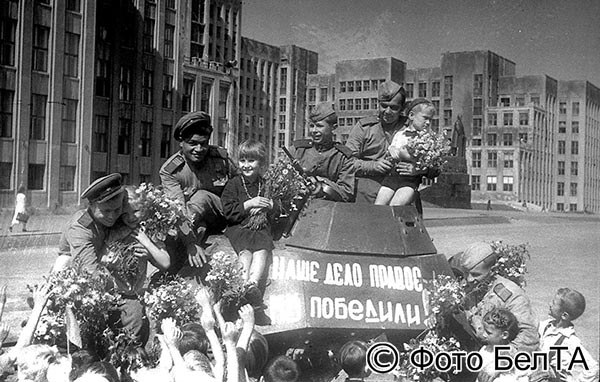 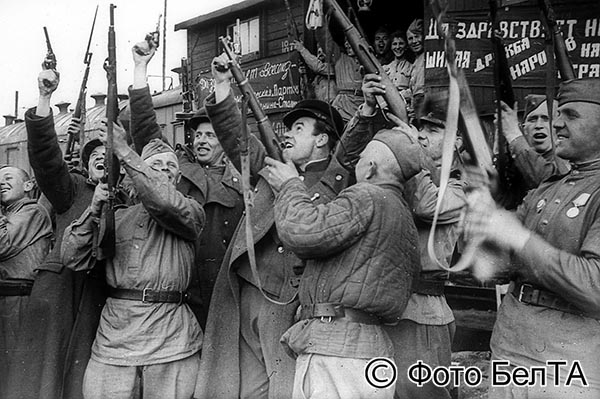 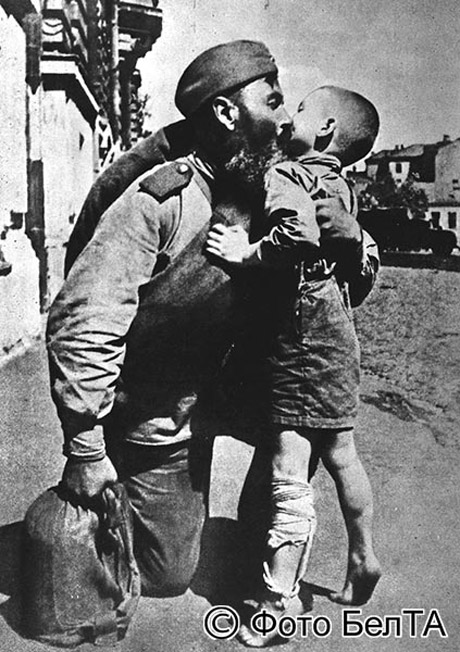 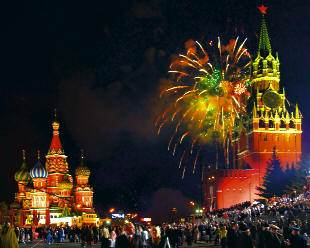 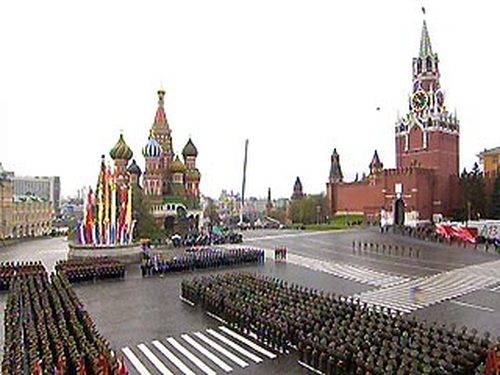 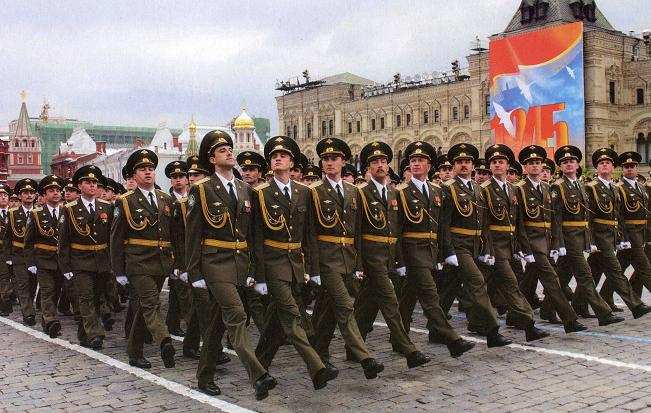 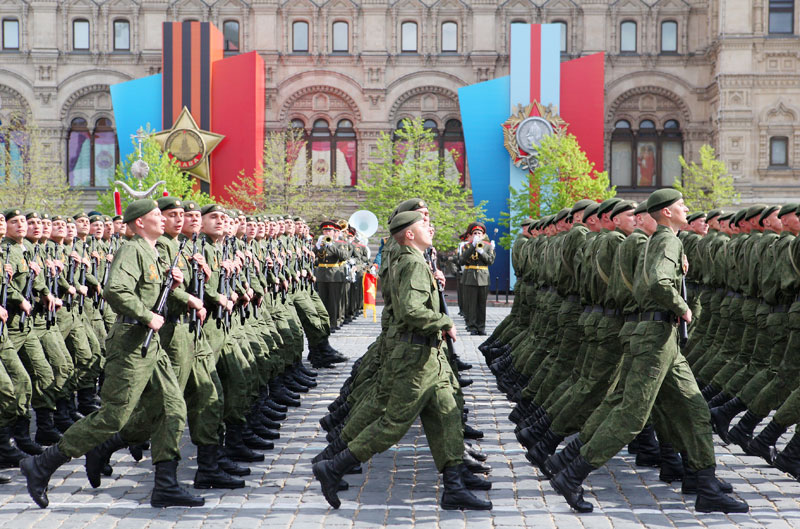 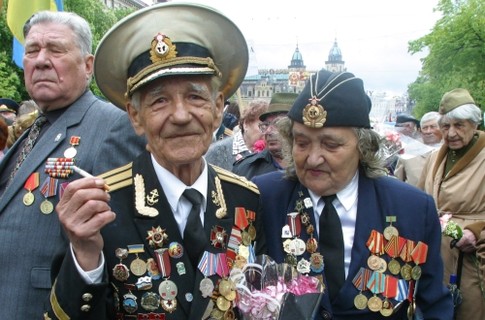